Understanding and learning from errors and managing clinical skills
Medical error
Failure of planned action to be completed as intended 
                                              or
              The use of wrong plan to achieve an aim
Types of errors
Near Miss: 
incidence about to happen but by chance didn’t occur.
sentinel event: 
 A sentinel event is an unexpected occurrence involving death or serious physical or psychological injury
Medication Error:
 is any preventable event that may cause or led to inappropriate medication use or patient harm.
Adverse event 
defined as incidents in which harm resulted to a person receiving health care. They include infections, falls resulting in injuries,
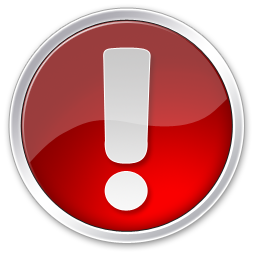 How to capture error ?
Root cause analysis (Fish bone analysis)
is an approach for identifying the underlying causes of why an incident occurred so that the most effective solutions can be identified and implemented
Fish bone analysis
Examine different solution
1.  Engineering/ structural control 
       (Reconstruction, anti slippery floors, hood) 

2. Administrative changes 
     (policies, protocols, job descriptions)

3. Personal measures
     (PPEs, counseling)
Action plan and time frame
Monitoring and evaluation
Reassessment through different method 

      1) Key performance indicators
      2) tracer   
      3) compliance audit
Group exercise
The top management recognize tow major issues in the hospital 
1- High volume of patient falls 
2- medication error 

Based on information you get from this lecture what is your plan to solve this problem ?